STRONG ROPES and        SOFT RAGS
Jeremiah 38:7-13; 39:15-18
STRONG ROPE
&    SOFT RAGS
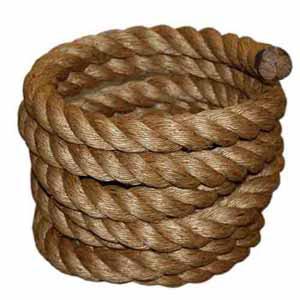 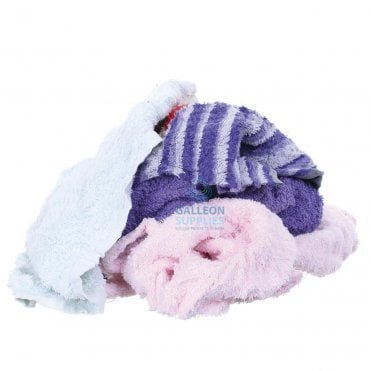 EBED-MELECH RESCUES JEREMIAH
Jeremiah 38:7-13; 39:15-18
THE RISK HE TOOK
THE RESCUE THAT TOOK PLACE
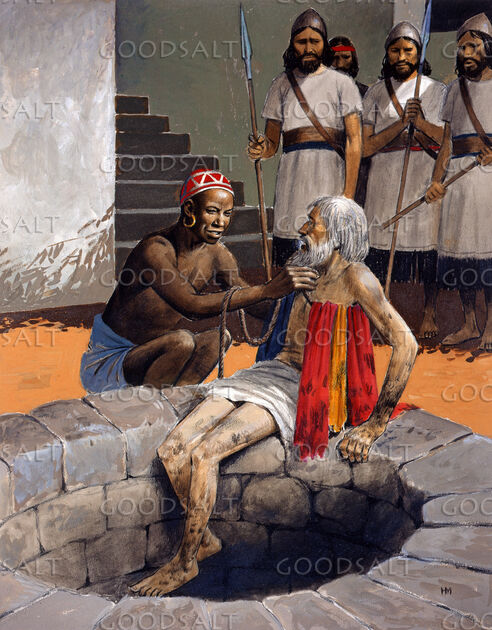 EBED-MELECH
RESCUES JEREMIAH
THE RELEASE OF GOD’S WORD
THE REWARD
THE CHALLENGE